Dinsdag 17 september 2019
Informatieavond ouders/verzorgers leerjaar  1

Welkom!
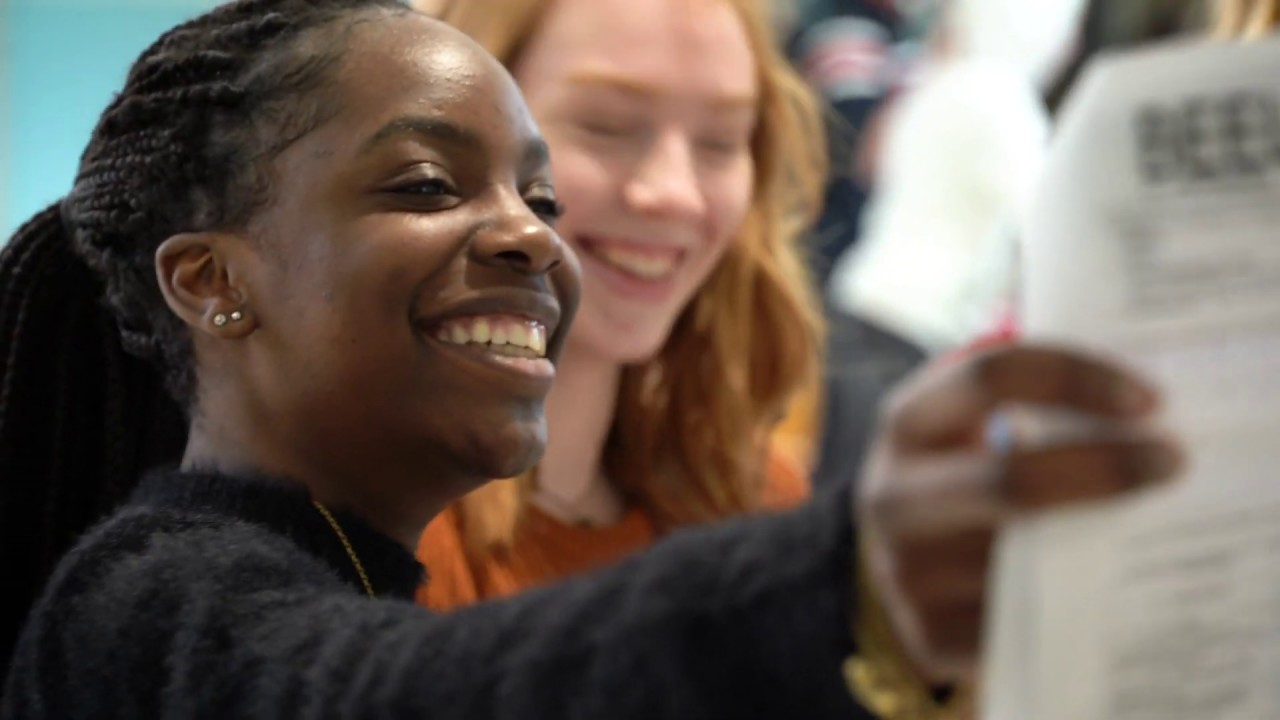 Team leerjaar 1 


(foto?)
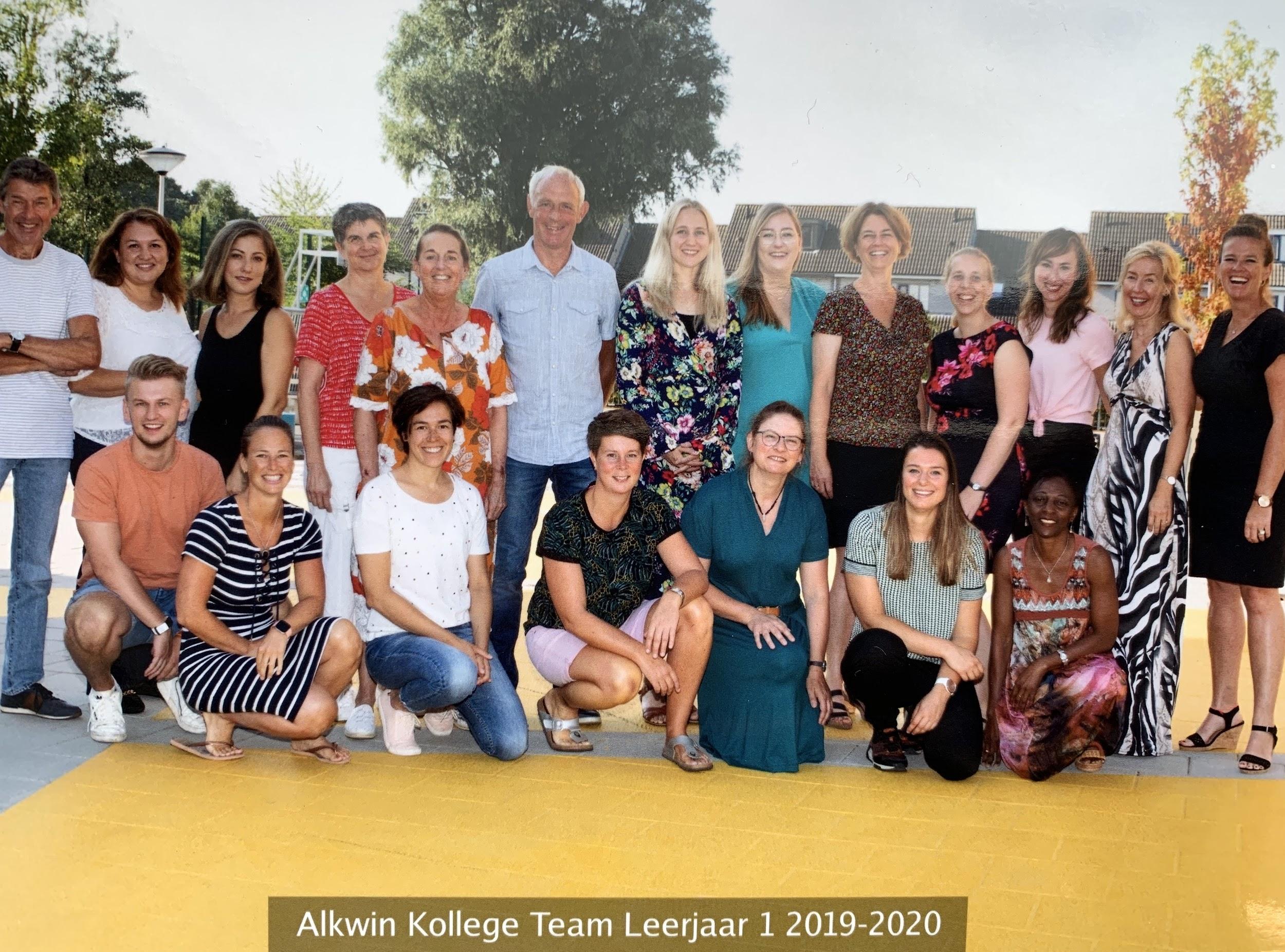 Kennismaken
Afdelingsleider
Anoek Backer


Mentoren
Helen van der Zwaard & Babette van Miltenburg (1B)
Rob van de Merbel & Brenda Arendse (1D)
Edmé Oostinga-Flink & Marjolein Porton (1F)
Maaike van Beek & Claudia van der Meulen (1G)
Marinka Gooijers & Sander Luijten (1M)
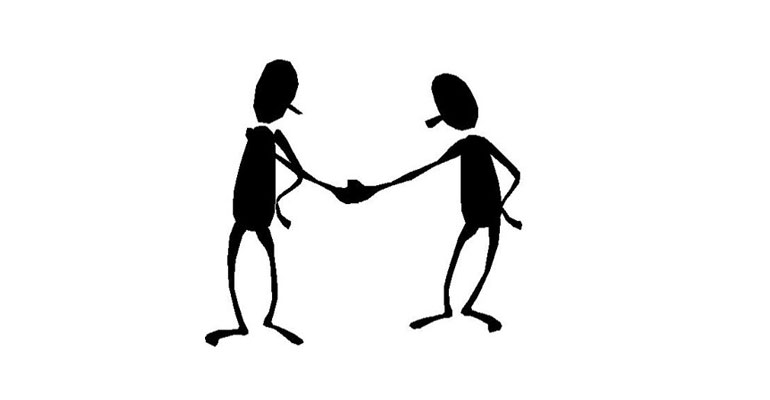 Kennismaken
Afdelingsleider
Anoek Backer


Mentoren
Mireille Kramer-Hogewoning (1A)
Hans Dekker & Janna Overbeek-Bloem (1C)
Trix Lachniet & Narkiz Topal (1E)
Marlies van Dijk & Miranda Heijne (1H)
Zahra Faqiri (1K)
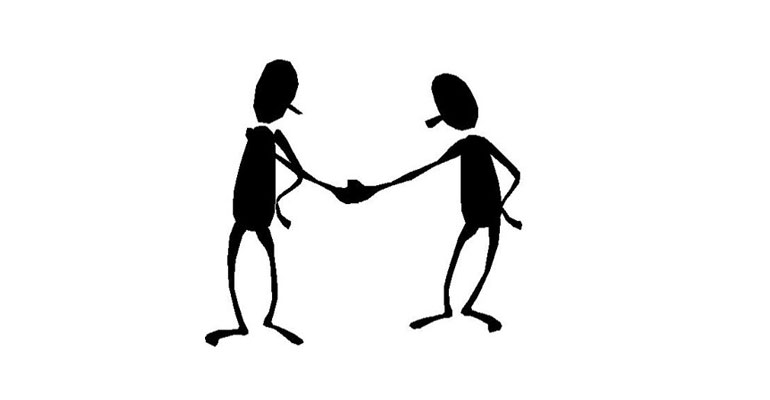 Programma

Presentatie in de aula (algemene informatie)
Ontmoeting met de mentor(en) in de klas van uw kind (specifieke informatie)
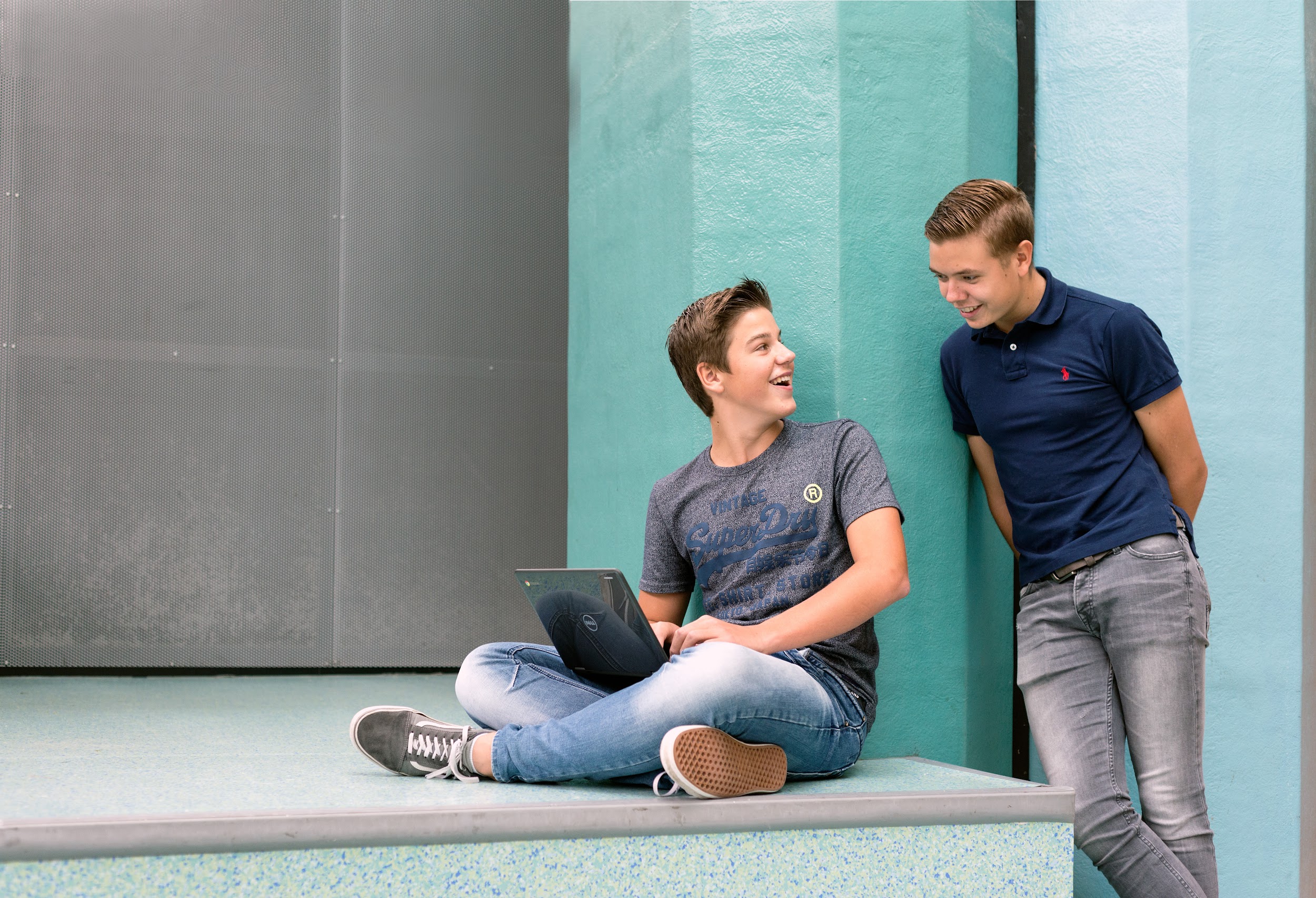 Echt begonnen op het Alkwin Kollege

Een bijzondere stap! 

In vijf of zes jaar groeit uw zoon/dochter van kind naar (bijna) volwassene 

Autonomie én verbinding!

Wennen vraagt tijd en vertrouwen...
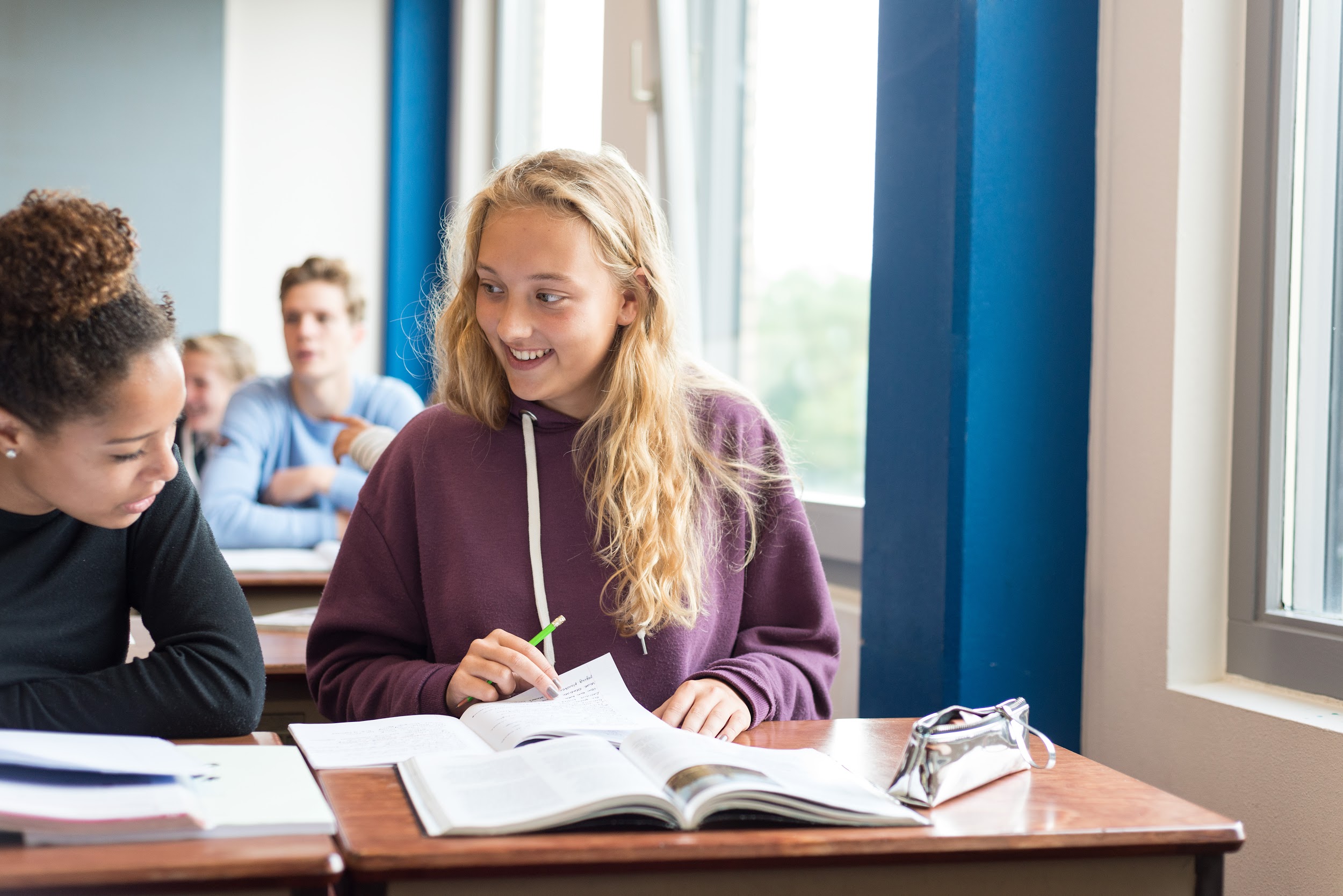 Samenwerking 
leerling - ouder(s)/verzorger(s) - school
Partnerschap in de ‘pedagogische driehoek’
Contact
Openheid
Eerlijkheid
Vertrouwen
Vanuit eigen rol
Gezamenlijk belang
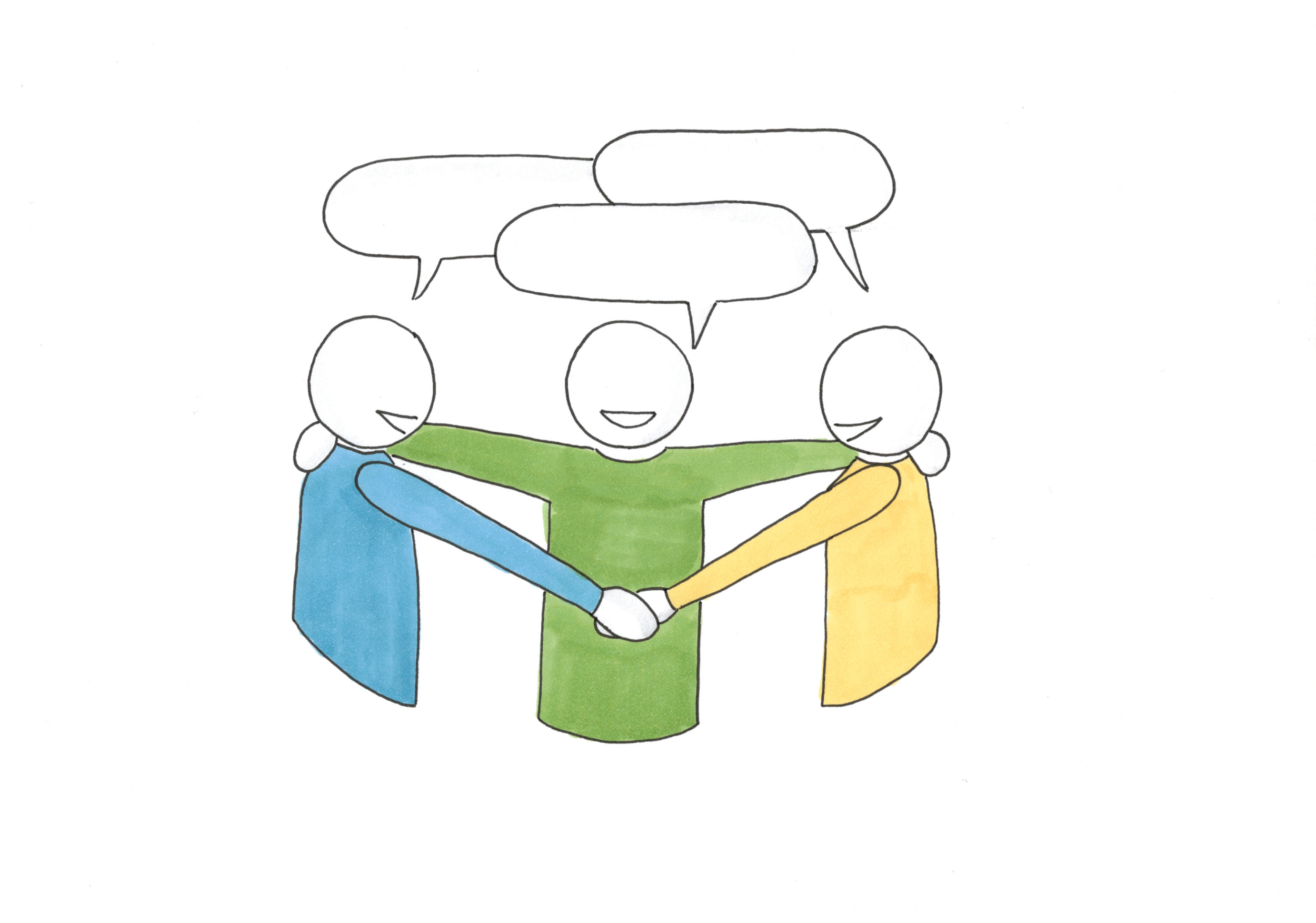 Informatiebronnen
Uw zoon/dochter
Gesprekken
Informatieavonden/thema-avonden
(Telefonisch) gesprek op afspraak
Mails
Magister (één papieren rapport)
Rooster-tv is leidend
Website (vooruitzichten)
Classrooms
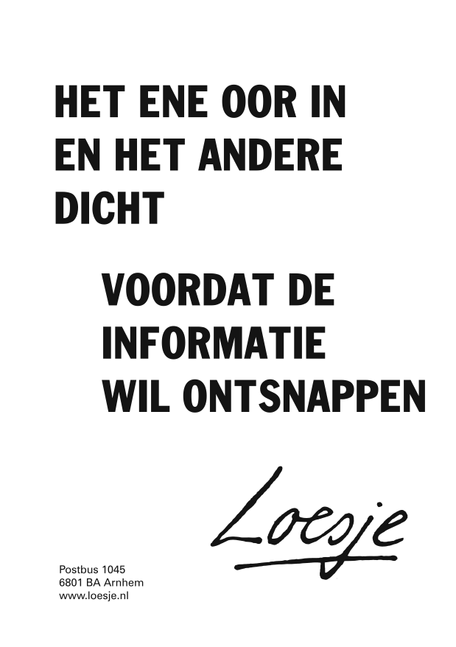 Contact
De mentor is het eerste aanspreekpunt
Verzuimbriefjes (orthodontist, huisarts, enzovoort) inleveren bij de receptie
Afdelingsleider (bijzonder verlof, schoolorganisatie)
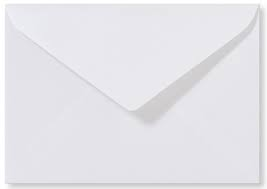 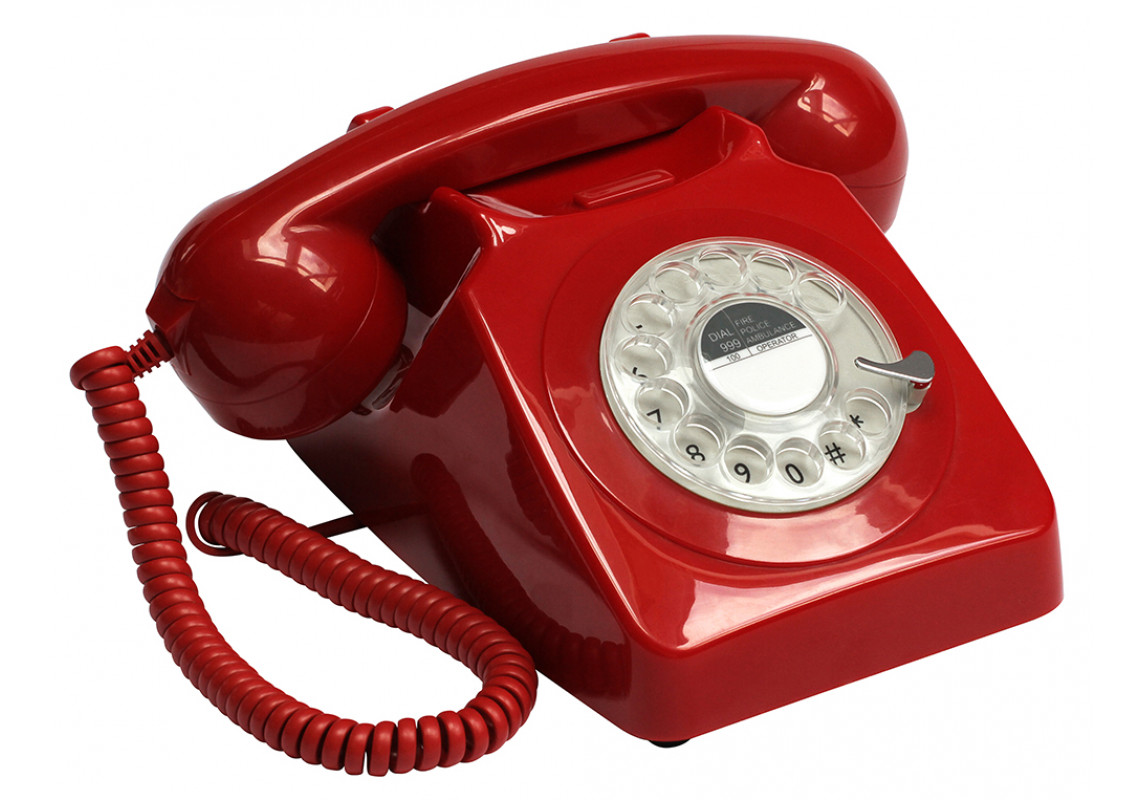 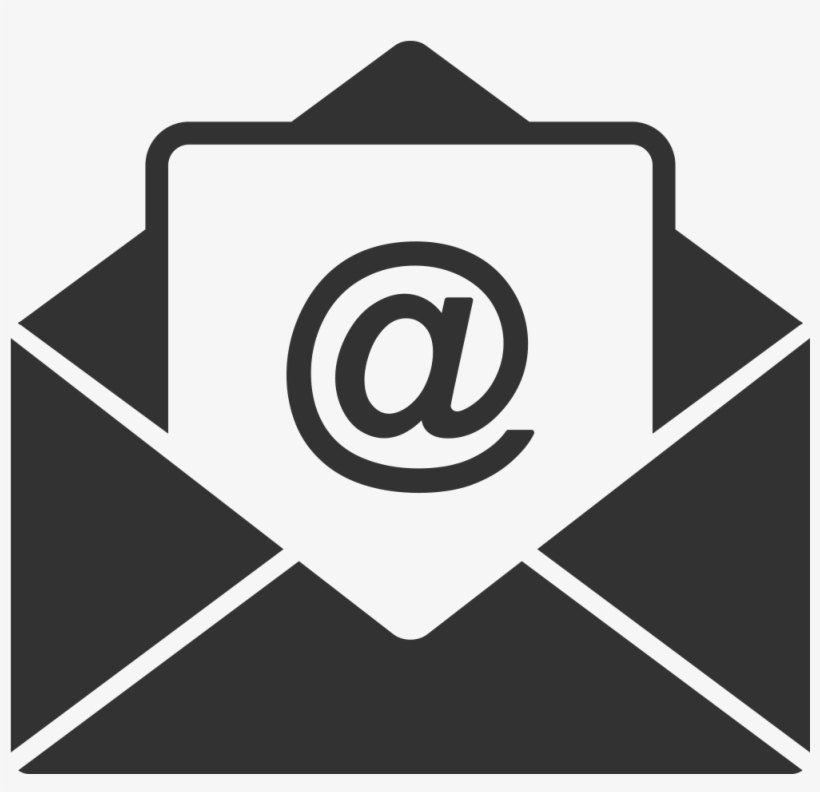 Aandachtspunten leerjaar 1
De overstap van de basisschool naar het voortgezet onderwijs
Rekening houden met verschillen: digitaliseren en differentiëren
Determineren havo, vwo & gymnasium
Begeleiding en keuze 
AKKU’s (Alkwin Kollege Keuze Uren)
Hulplessen, twee uur per week (vakken, faalangst, Alkwen, Remedial Teaching, enzovoort)
Workshops, 6 keer per jaar, naar eigen keuze (reanimeren, koken, sporten, dansen, handlettering, radio en nog veel meer)
Screeningen Remedial Teaching (signalering lees-, spellings- of rekenproblematiek)
Soms is er meer ondersteuning nodig: bespreking 
in het Zorg Advies Team
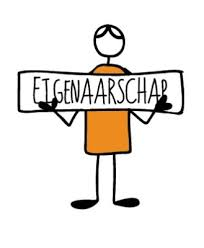 Onderwijs
We vinden het belangrijk dat onze leerlingen 
de ruimte krijgen om te groeien en zich te 
ontwikkelen: leren leren!

Actief - Attractief - Adaptief - Ambitieus in een vertrouwde, veilige en uitdagende leer- en werkomgeving
Ontwikkeling naar steeds meer eigenaarschap voor de leerling (van activiteit naar leerdoel)
Didactisch coachen, formatief evalueren, growth mindset

Leren: altijd, overal en van iedereen!
Growth Mindset
Gaat over hoe overtuigingen de ontwikkeling van leerlingen kunnen bevorderen of juist belemmeren
Presteren versus leren
Falen: oordelen of ontwikkelen?
Valkuilen: eigen perfectionisme of teveel bescherming
Het woord ‘nog’ is van belang: ‘ik kan het nog niet’
Feedback speelt een belangrijke rol


Carol Dweck
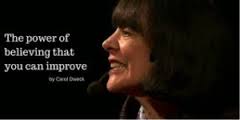 Growth Mindset
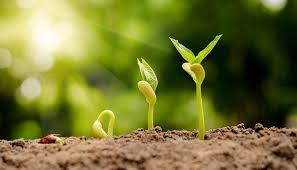 Growth Mindset

Film:
https://www.youtube.com/watch?v=47rQkTPWW2I
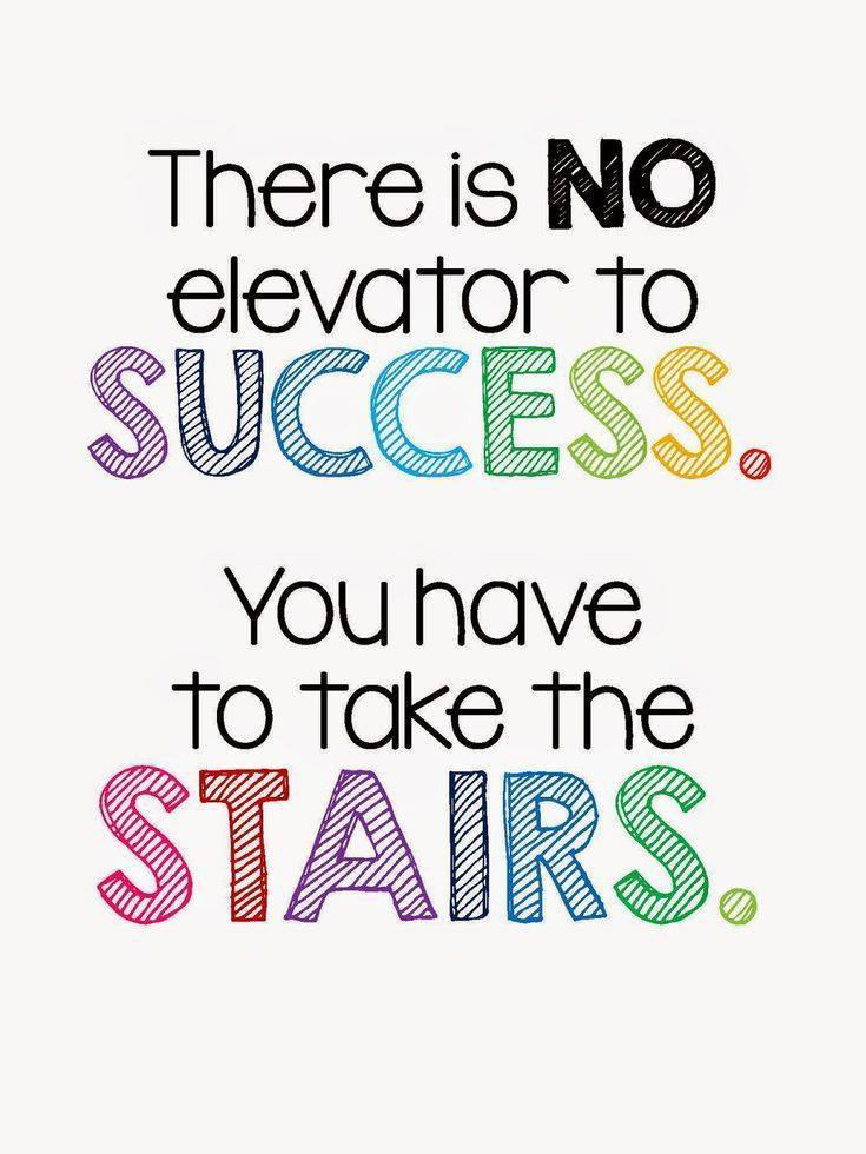 Sociale veiligheid

Anti-pestprotocol
Twee coördinatoren: Marco van Overveld en Elise Daalmeijer
Eerste aanspreekpunt voor personeel en ouders/verzorgers
De mentor is het eerste
aanspreekpunt voor leerlingen
Veel expertise in huis
Samen aangaan!
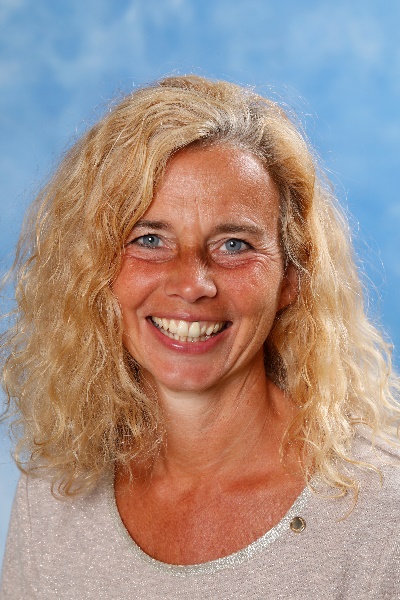 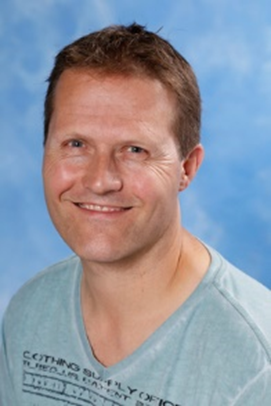 Sociale veiligheid

Mobiele telefoons
Tijdens de lessen in je kluis
Niet filmen of fotograferen zonder toestemming
Samenwerken aan de digitale opvoeding
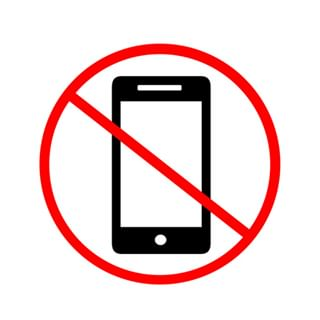 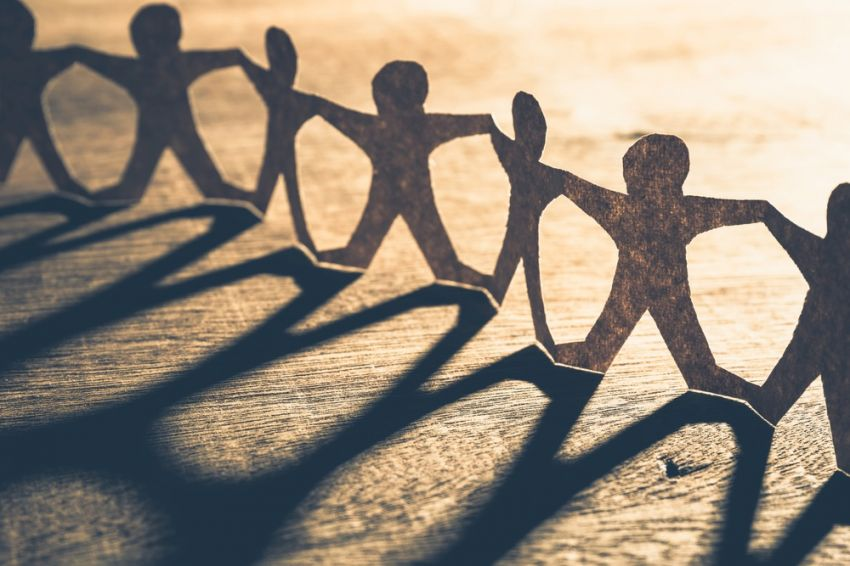 GGD

Gezondheidsonderzoek ‘Jij en je gezondheid’   
 
 Alle leerlingen uit de tweede en vierde klas :     
digitale vragenlijst, wegen/meten
eventueel een gesprek met JGZ op school
 
GGD stuurt vooraf informatie naar leerlingen en ouders
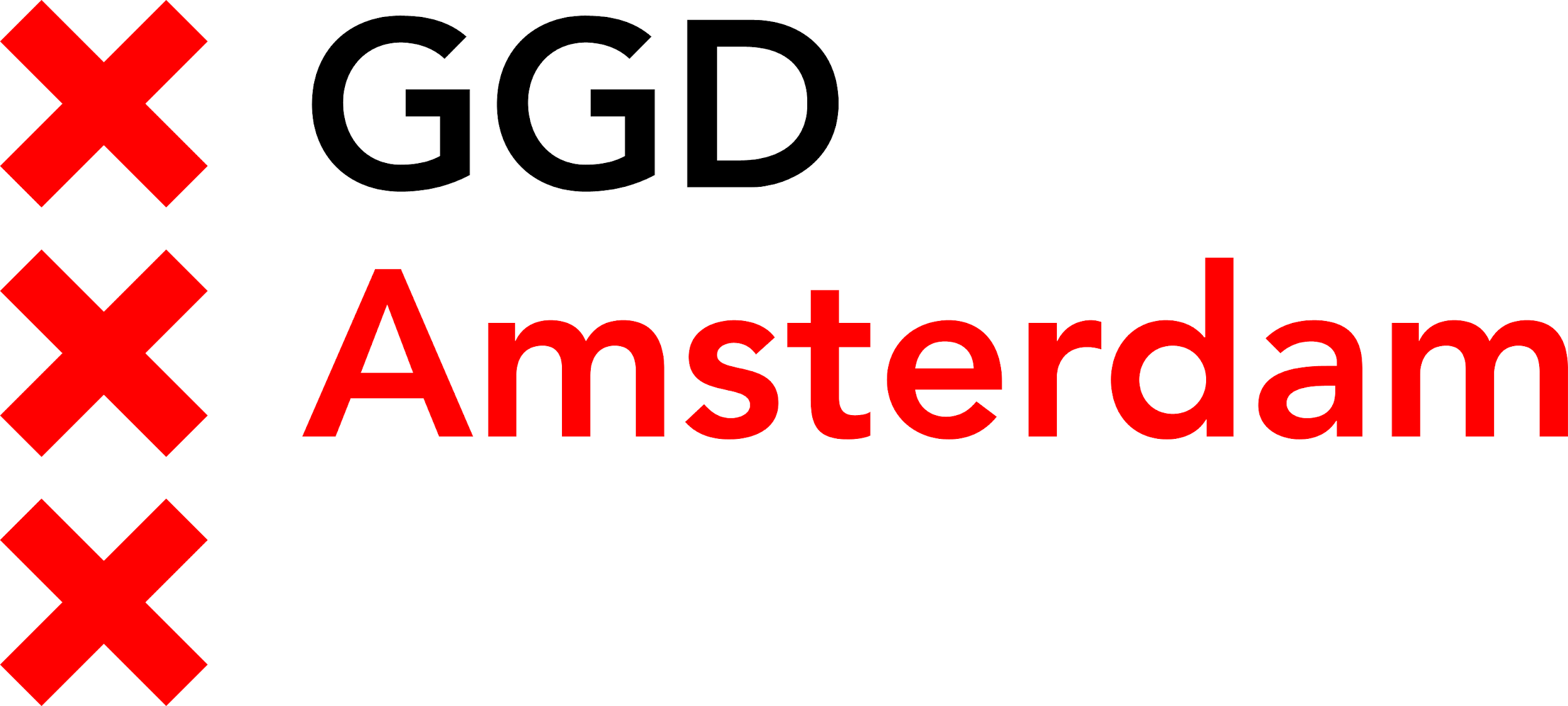 GGD
Ziekteverzuimbegeleiding: MAZL   
(medische advisering zieke leerlingen)
 
Leerlingen met bovengemiddeld ziekteverzuim 
Doel: vroegtijdig begeleiden ter voorkoming langdurige schooluitval en/of voortijdig schoolverlaten
 
School informeert leerling en ouders over aanmelding
Jeugdarts nodigt leerling en ouders uit 
voor gesprek
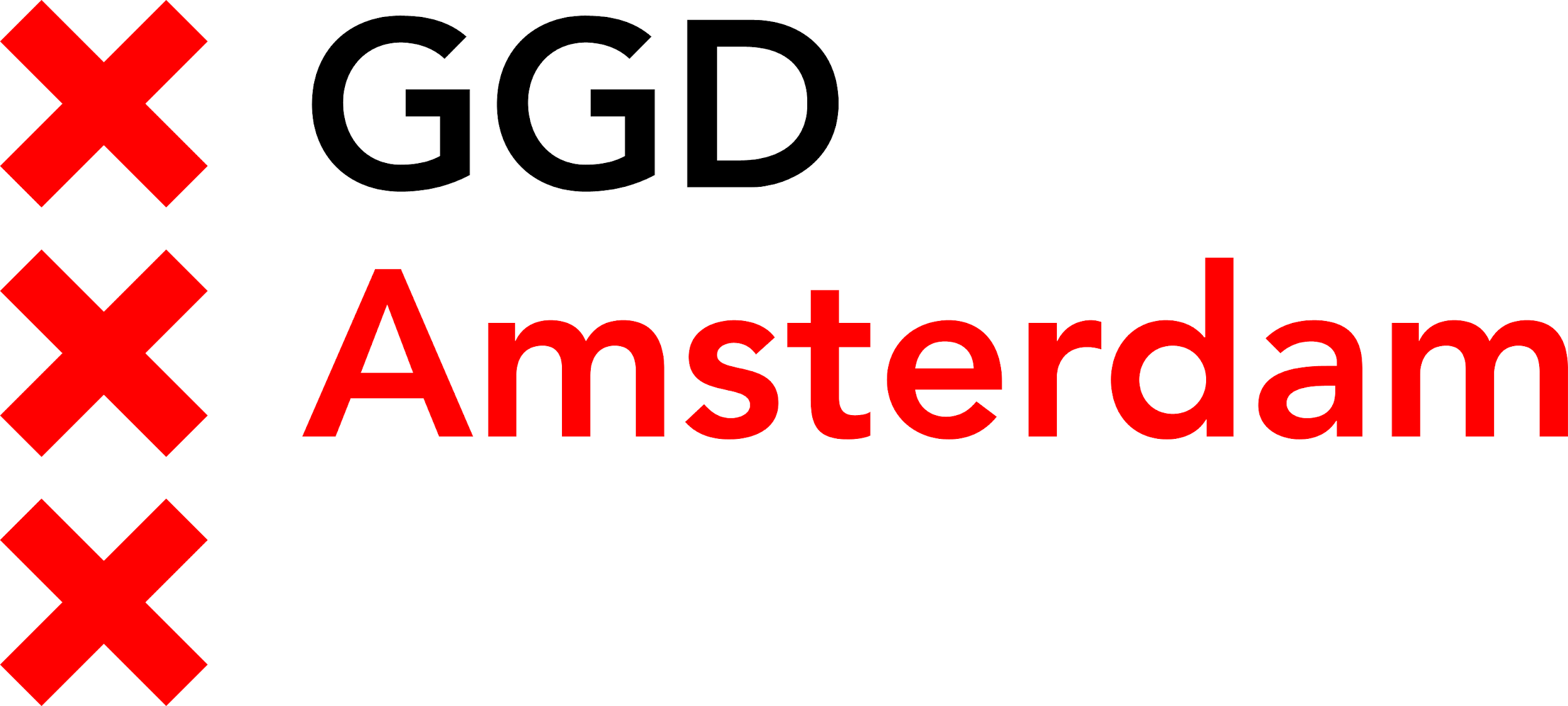 GGD
JGZ-team Alkwin Kollege:

Gertruud Nap		jeugdverpleegkundige
Malon Luttik		jeugdverpleegkundige
Anouk Lucas		jeugdarts
Mathilde Buijs	doktersassistente

Websites      
www.ggd.amsterdam.nl
www.JouwGGD.nl   -  chat voor jongeren
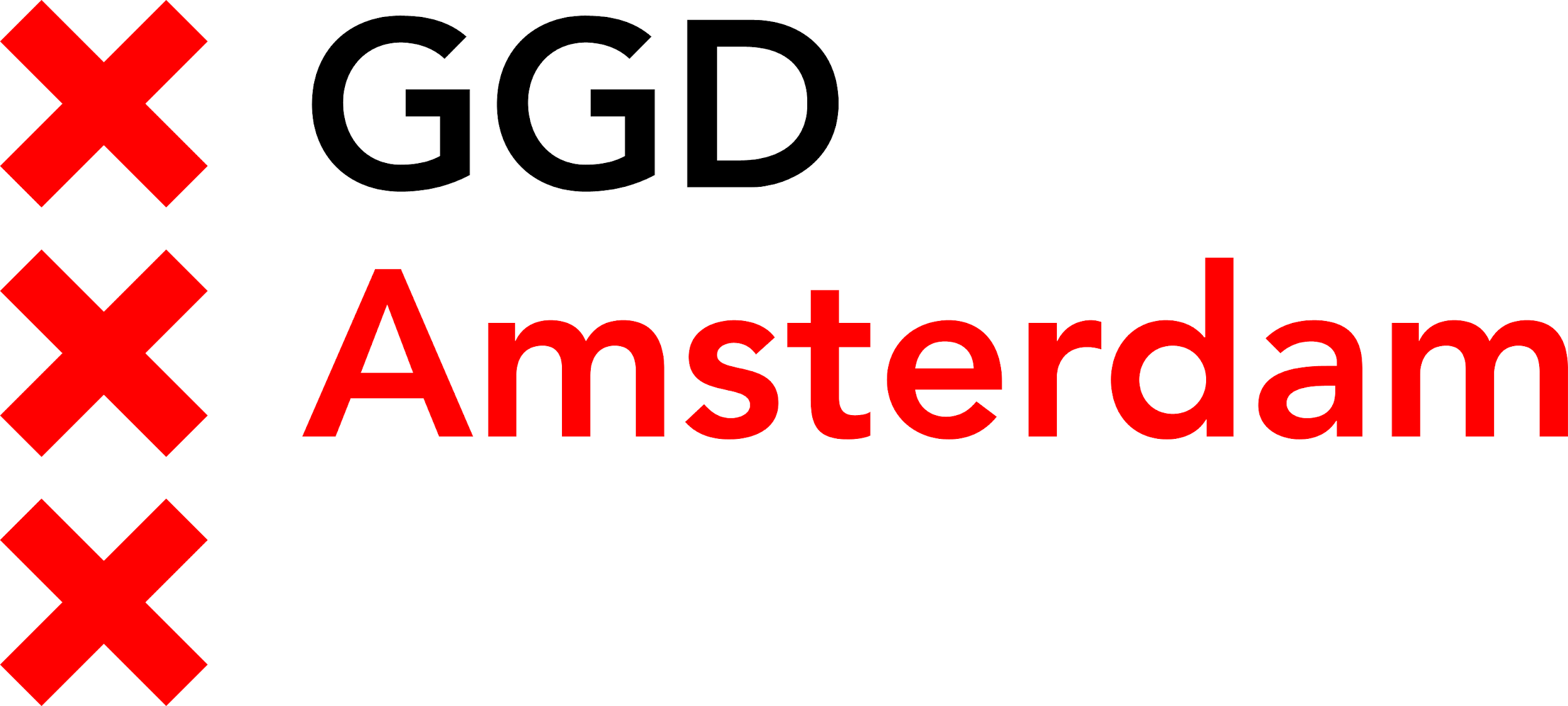 Belangrijke data


7 of 8 oktober: STRIK-project (dans/theater)
5 november: Techniekevenement
29 oktober: Excursie Geofort (voor WON-leerlingen)
Brugklasfeest
November: Driehoeksgesprekken
December: Activiteiten in de klas en op school (Sint, Kerst)
Januari: Informatieavond determinatie havo/vwo/gymnasium
9 februari: AKtiedag (SAD)
Maart: Alkwin Theater Kollektief
April: Gesprekken
12 mei: Excursie Archeon
Mentoren en lokalen

Klas	Mentoren						Lokaal
1B: 	Helen van der Zwaard & Babette van Miltenburg	105
1D: 	Rob van de Merbel & Brenda Arendse		104
1F: 	Edmé Oostinga-Flink & Marjolein Porton		106
1G: 	Maaike van Beek & Claudia van der Meulen 		107
1M: 	Marinka Gooijers & Sander Luijten			112
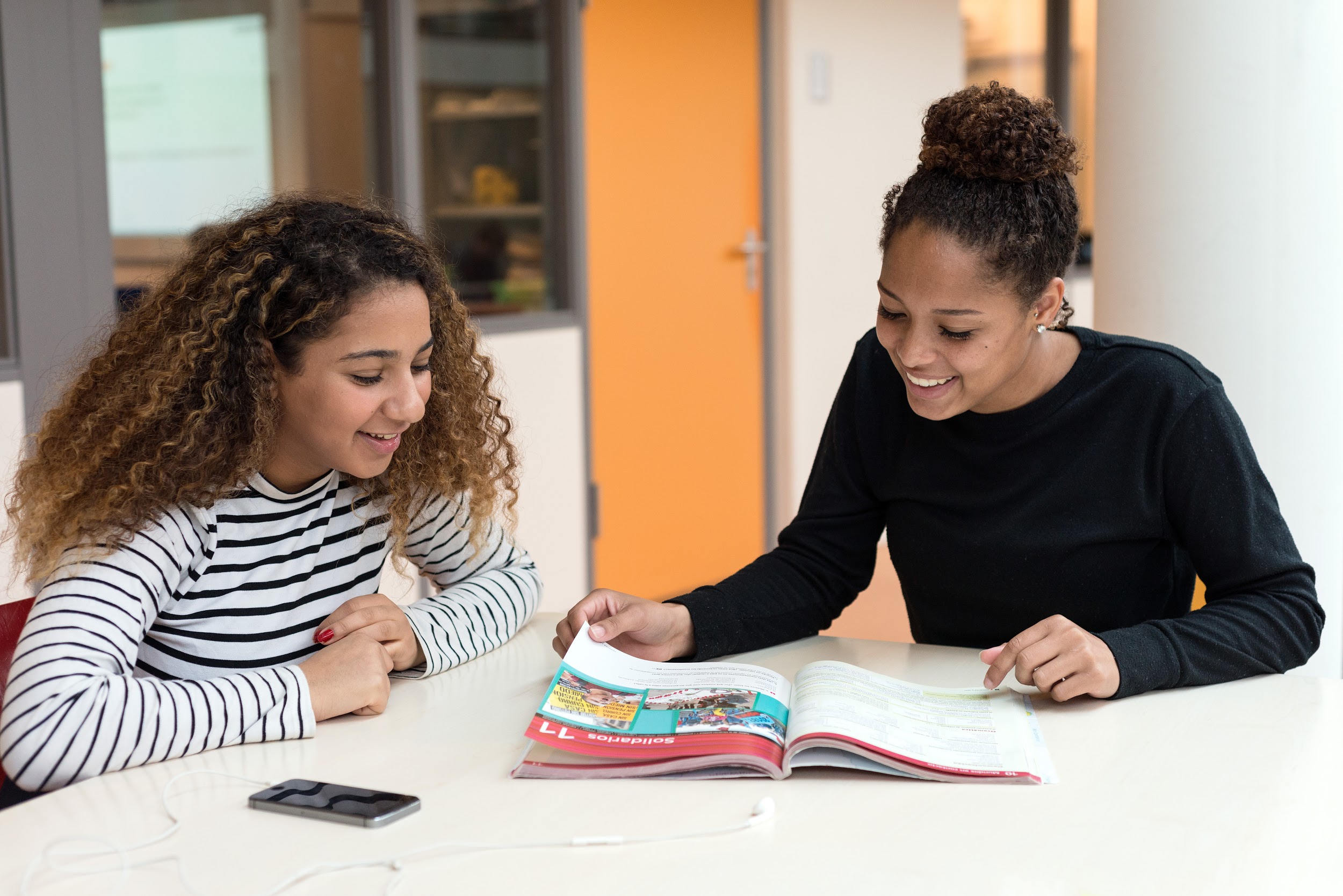 Mentoren en lokalen

Klas	Mentoren					Lokaal
1A: 	Mireille Kramer 				101
1C: 	Hans Dekker & Janna Overbeek-Bloem	102
1E: 	Trix Lachniet & Narkiz Topal 			110
1H: 	Marlies van Dijk & Miranda Heijne		109
1K: 	Zahra Faqiri					111
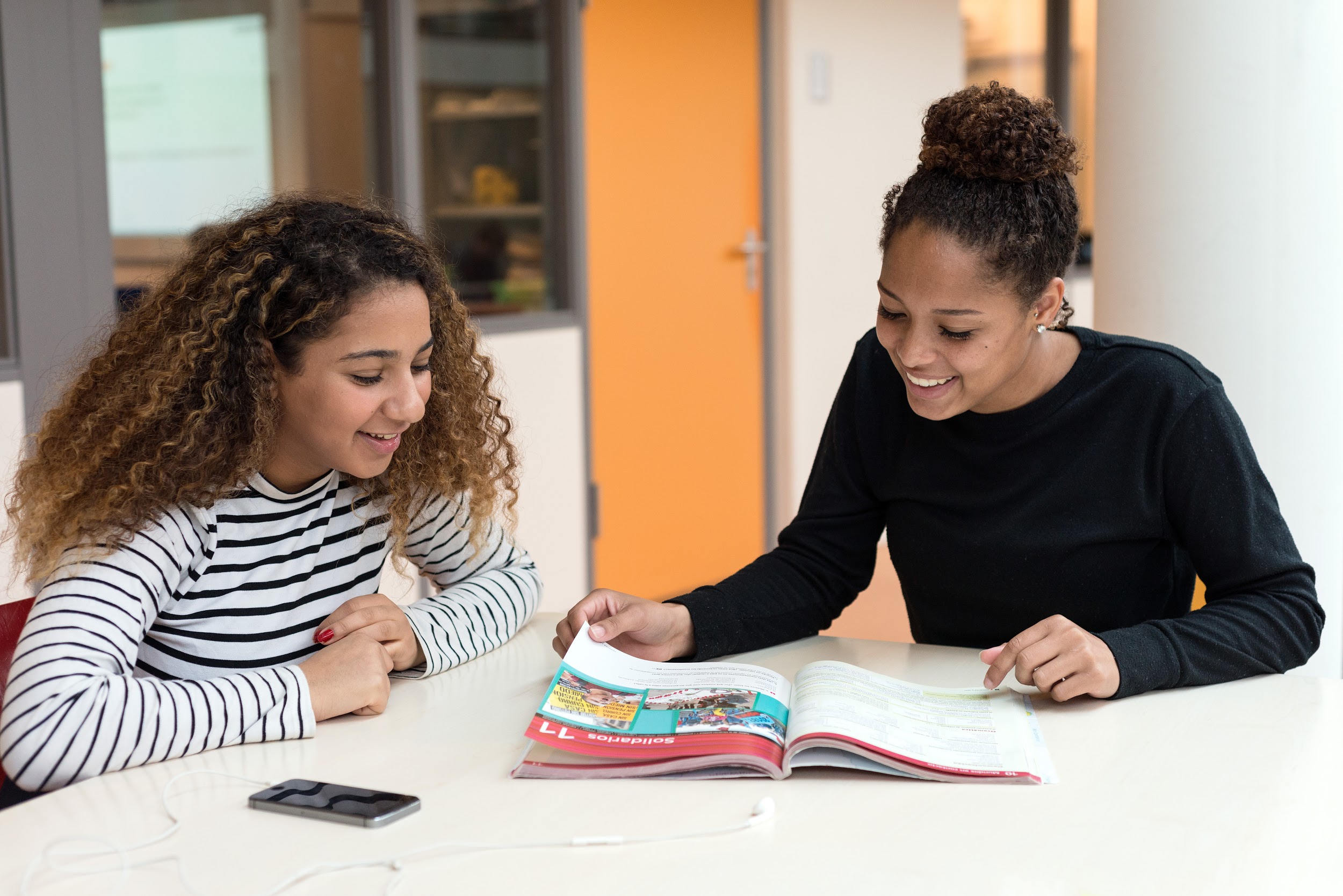 Tot slot

Hartelijk dank voor uw aanwezigheid en een fijne avond!
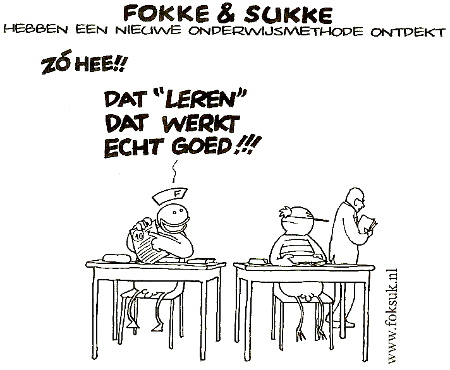